Защищать женщину, а не одежду!
Ежедневные гигиенические прокладки «Нежная забота»
Верхний слой выполнен из натурального материала
Во внутреннем слое – защитная фитовставка
Не содержит искусственных ароматизаторов и красителей
Цистит – навязчивый спутник  дам.
Чтобы избавиться от него, в ход пускают даже кирпичи!
По статистике, женщины в 2 раза чаще страдают циститом, чем мужчины.
Мочеиспускательный канал у женщин – 4 см, у мужчин – 20 см
Сухой компресс из 38 растений и минерала алунита
АКТИВНЫЕ КОМПОНЕНТЫ:
Алунит: препятствует образованию неприятного запаха.
Кемпферол: диуретик, снимает спазмы и воспаление.
Борнейская камфора: обладает противовоспалительными и антибактериальными свойствами.
Дудник даурский: обезболивает, обладает мочегонными свойствами.
Софора японская: обладает бактерицидными и противовоспалительными свойствами.
Индийская хризантема: обладает противомикробным действием.
Жимолость японская: восстанавливает баланс естественной микрофлоры, обладает мочегонными и противовоспалительными свойствами.
Гардения жасминовидная: обладает антисептическим действием.
Одуванчик: стимулирует местный иммунитет, снижает воспаление.
Мята: охлаждает, снимая болевые ощущения.

ВСПОМОГАТЕЛЬНЫЕ КОМПОНЕНТЫ:
Кохия веничная, репешок лекарственный, корень диоскореи луковичной, аир злаковый, марена сердцелистная, пион полукустарниковый, дудник крупнопильчатый, полынь волосяная, вербена аптечная, кора корней ясенца горец остроконечный, гуттуиния сердцелистная, зубровка душистая, корень сыти круглой, якорцы стелющиеся, кора бархата амурского, корень камыша, липучка ежевидная, шлемника байкальского экстракт, корневище смилакса голого, горечавка шероховатая, многоколосник морщинистый, форсайтия поникшая, сычуаньский перец, порошок корня стемоны, плоды жгун-корня моннье, корень галангала лекарственного, крестовник цепкий, вороний глаз многолистный.
Биоэнергетическое воздействие прокладок на меридиан Жень-майи точку мочевого пузыря Чжун-Цзи – «полярную звезду»
Точка Чжун-Цзи
Продукты программы «Женское здоровье» TianDe
Приобретай
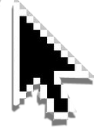 прямо сейчас!